2022-2023 TE recipient informs the TELO at either that the student is NOT returning to the IMPORT school.
Follow the directions below
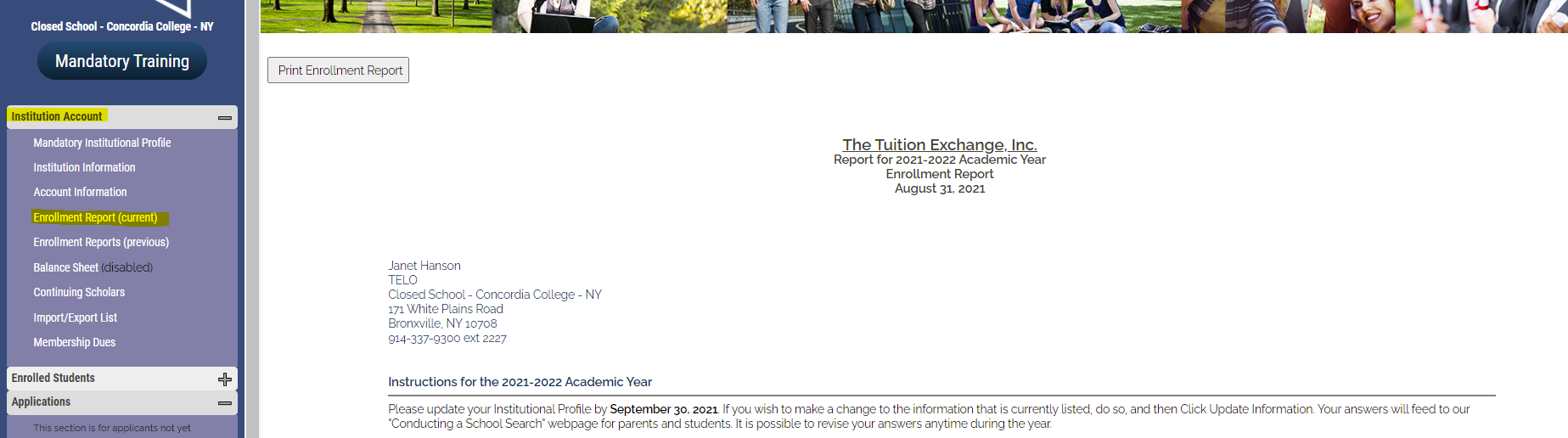 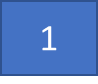 Open your 2022-2023 Enrollment Report
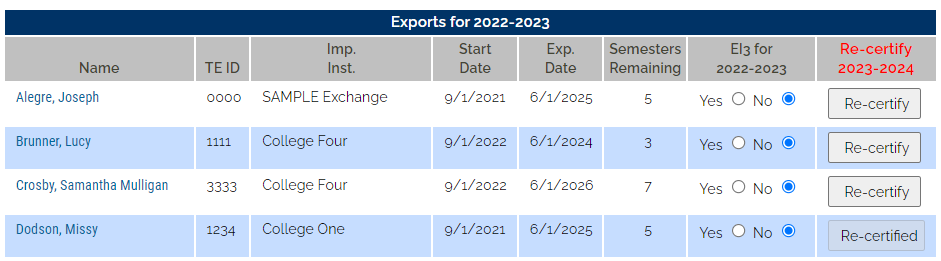 Click on the student’s name
2
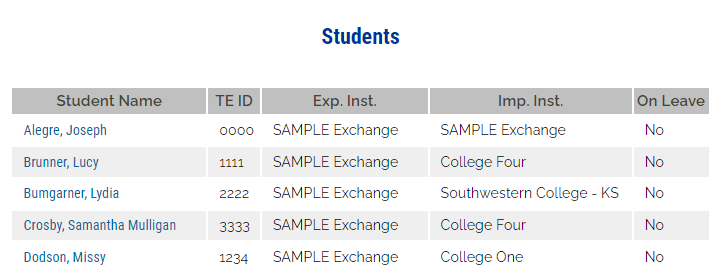 And click on the student’s name again.
3
Select Drop at the End of LAST semester if the student did not return after the winter semester/term.
Select DROP at the End of THIS semester if the student is graduating or stopping out at the end of the current semester/term.
4
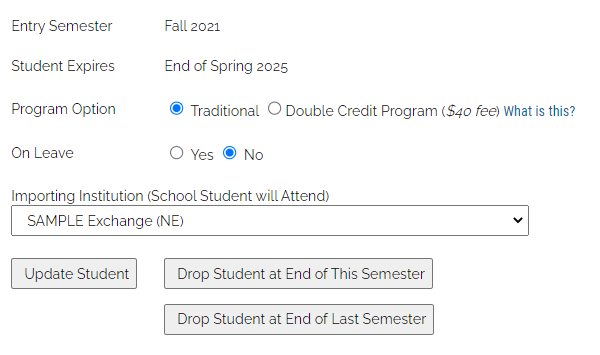 Check out the Enrollment Report, as the student’s expiration date should have been updated. 
The ability to re-certify should no longer be a valid option.